Section 4.1  Maximum and Minimum Values
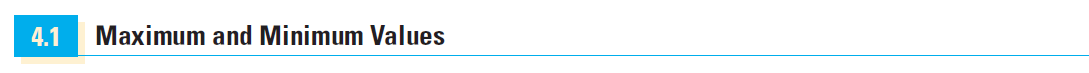 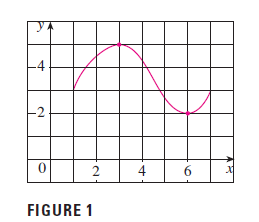 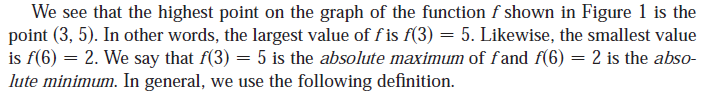 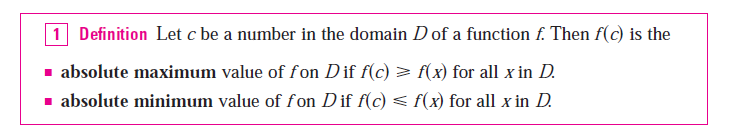 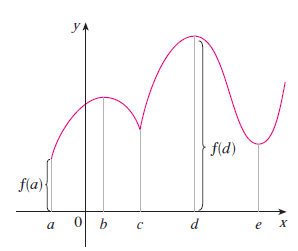 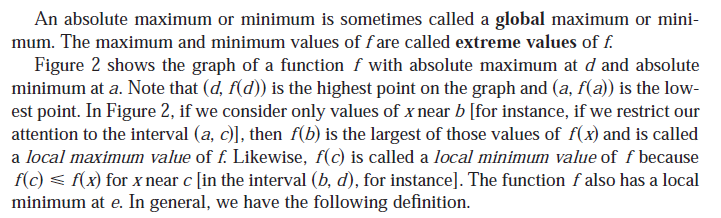 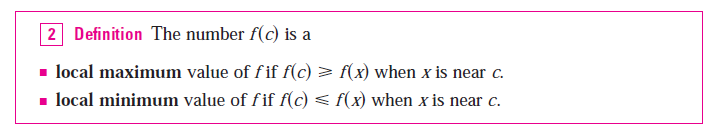 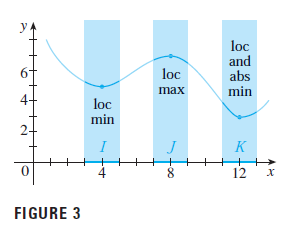 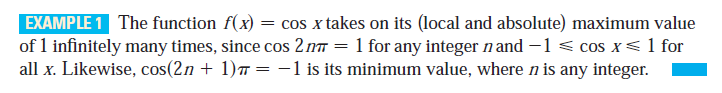 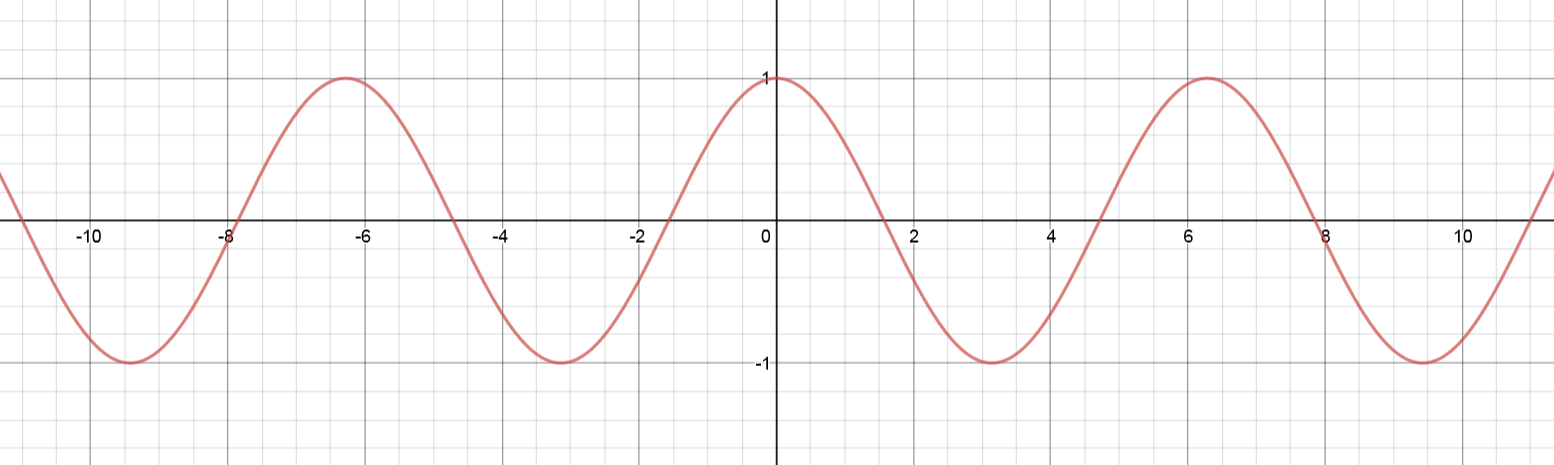 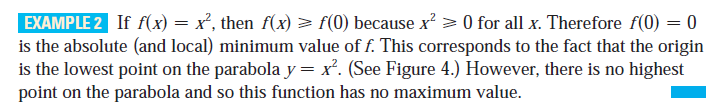 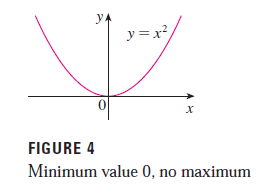 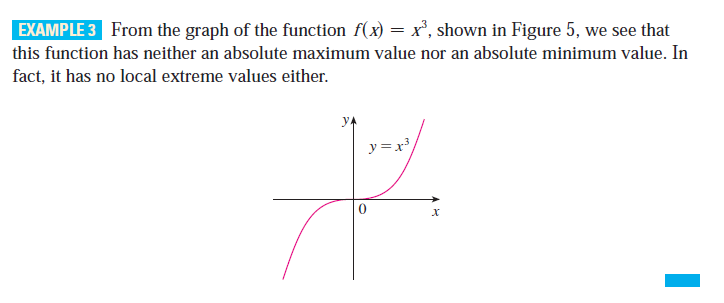 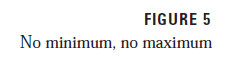 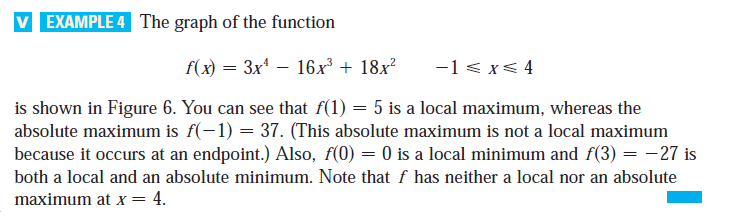 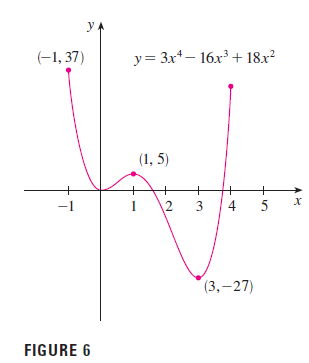 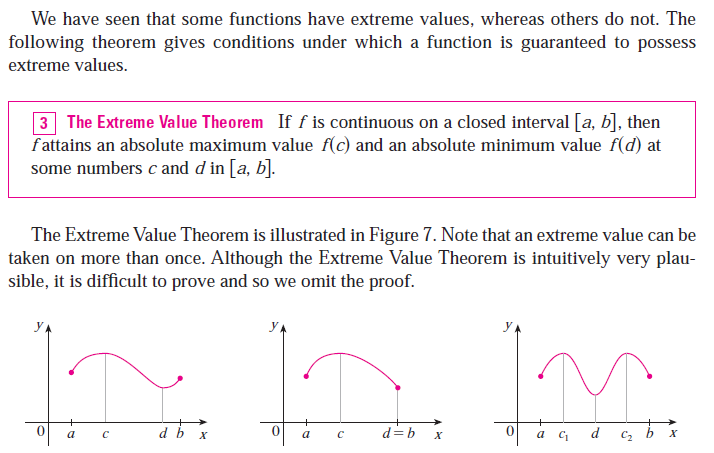 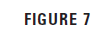 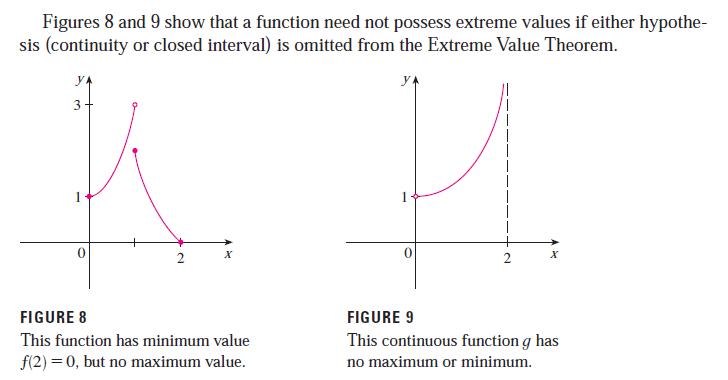 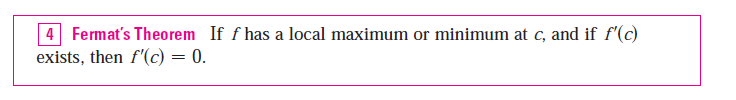 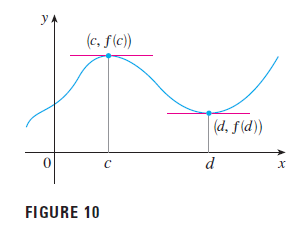 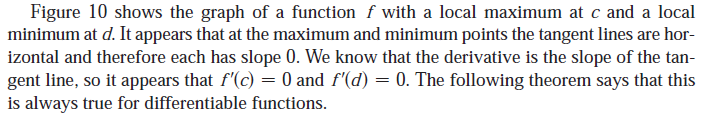 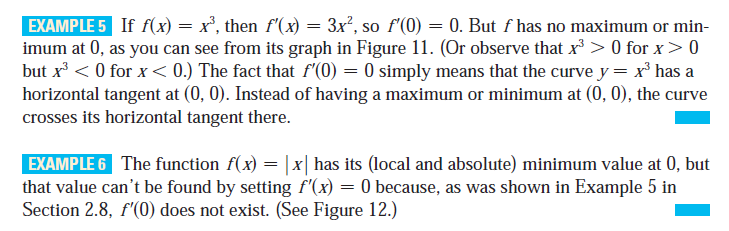 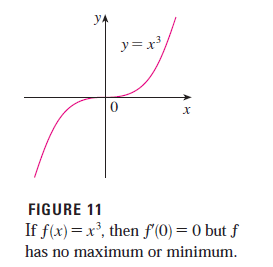 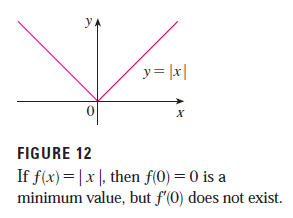 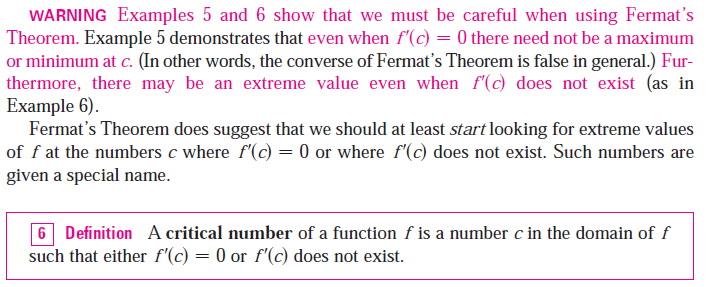 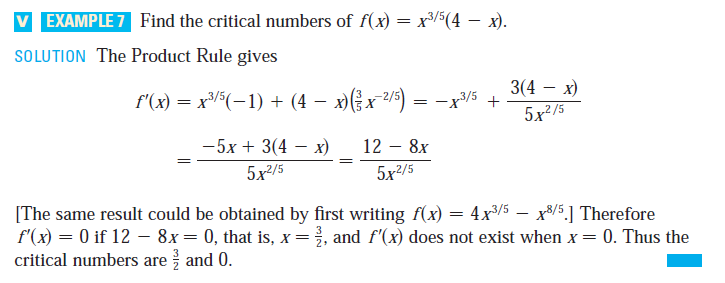 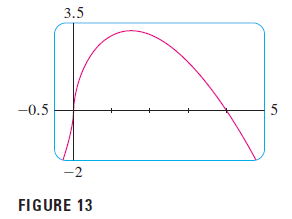 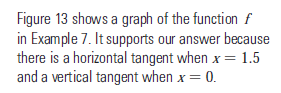 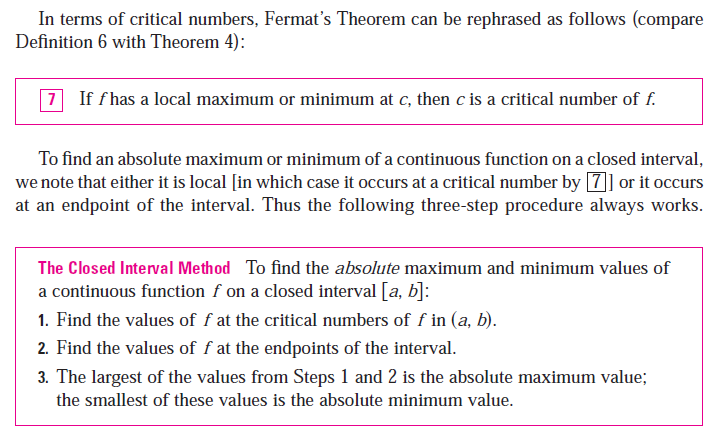 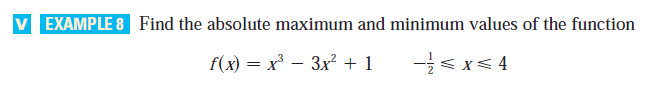 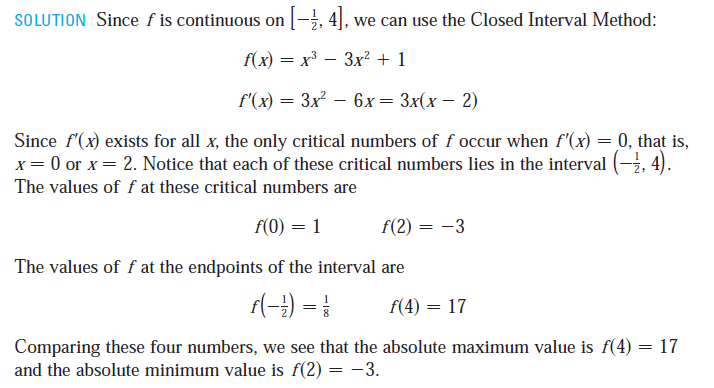 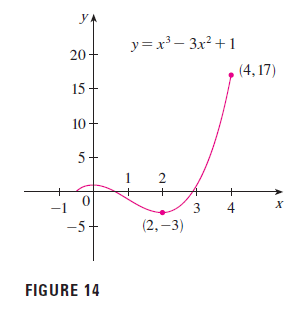 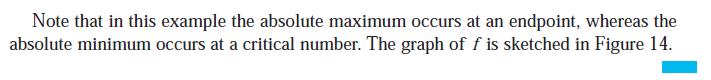 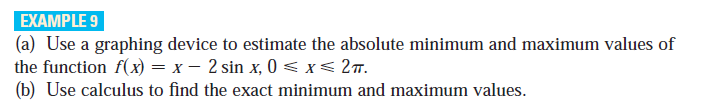 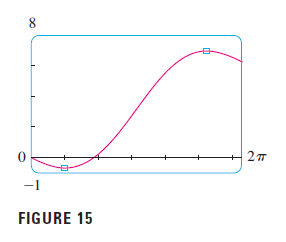 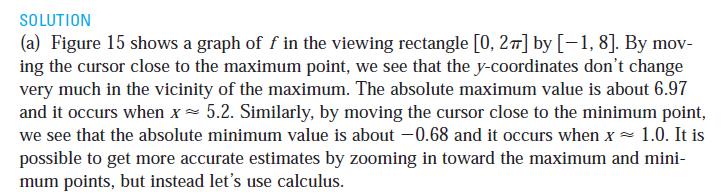 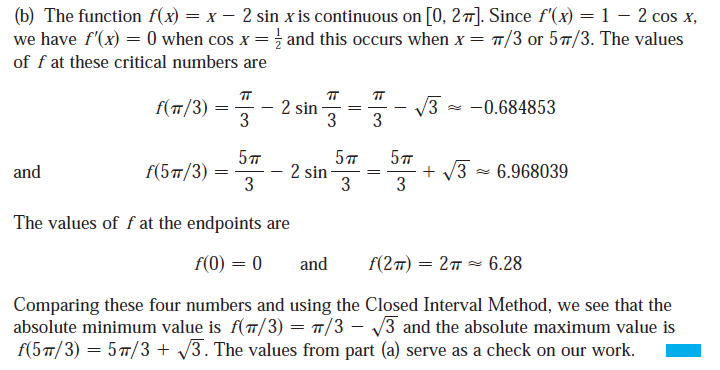